Figure 9. Influence of learning and errors on the V1 selection signal in the difficult condition. (A) Latency of the ...
Cereb Cortex, Volume 26, Issue 8, August 2016, Pages 3611–3626, https://doi.org/10.1093/cercor/bhw155
The content of this slide may be subject to copyright: please see the slide notes for details.
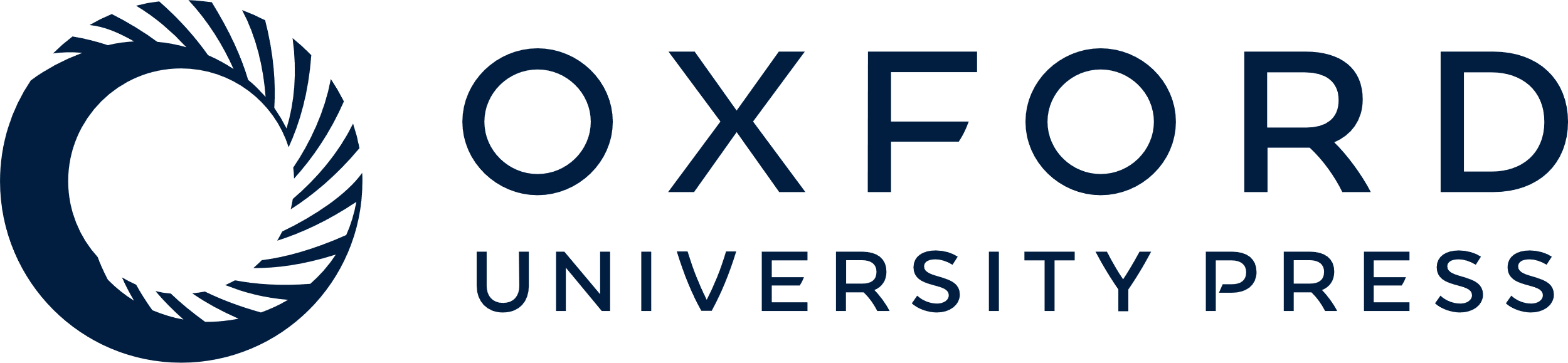 [Speaker Notes: Figure 9. Influence of learning and errors on the V1 selection signal in the difficult condition. (A) Latency of the selection signal (onset of positive modulation) at individual V1 recording sites at the start of the sessions (x-axis) and at a later epoch when the monkeys' accuracy had increased (y-axis). Magenta, monkey A, Blue, monkey G. (B) Strength of suppression, quantified as the difference in activity elicited by the target and distractor curve (T-D, note the negative values on the axes, these values were normalized to the peak response; time window from 100 to 200 ms after stimulus onset) at the start of the session (x-axis) and in the later epoch (y-axis). (C) Time course of the selection signal in correct (light blue) and erroneous trials (magenta).


Unless provided in the caption above, the following copyright applies to the content of this slide: © The Author 2016. Published by Oxford University Press.This is an Open Access article distributed under the terms of the Creative Commons Attribution Non-Commercial License (http://creativecommons.org/licenses/by-nc/4.0/), which permits non-commercial re-use, distribution, and reproduction in any medium, provided the original work is properly cited. For commercial re-use, please contact journals.permissions@oup.com]